Analytics For Windows 8
Roger Woods, Peter Fransen
Adobe
Richard Fricks
Program Manager 
Scenario Adoption Team
2-102
Analytics is about providing you with information about your application—information that will help you  make customer-focused, data-driven decisions.
Agenda: Windows Store Analytics
Know your customer base
Improve customer satisfaction
Increase reliability of app
Find new opportunities
Other Analytic options
Analytics/Telemetry
Analytics  refers to the data we collect from the Windows Store.

Telemetry  refers to the data we collect about your app when running on a customer’s computer.
Enabling Telemetry
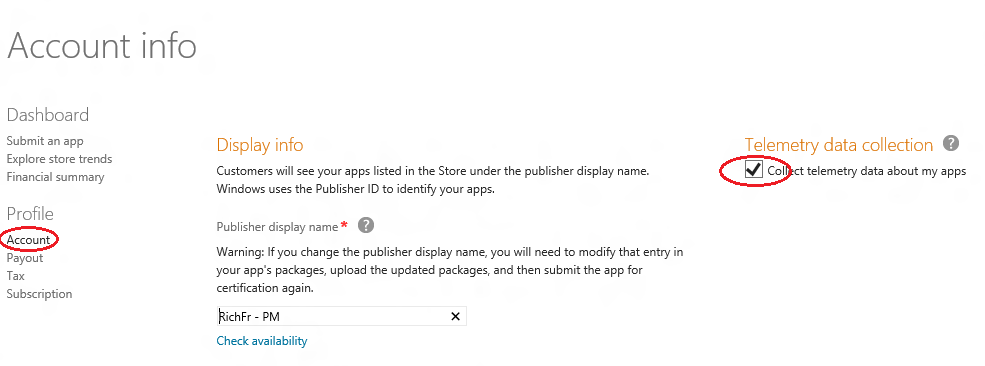 Windows Store Analytics
Adoption
Ratings
Quality
Store Trends
Windows Store Analytics
Adoption
Ratings
Quality
Store Trends
Know your customer base
Improve customer satisfaction
Increase reliability of app
Find new opportunities
Using Adoption reports to know your customers.
Conversion
Referrers
Downloads
In-app Purchases
Usage
Adoption reports provide analytic data to help you understand your customers both actual and potential.
Adoption
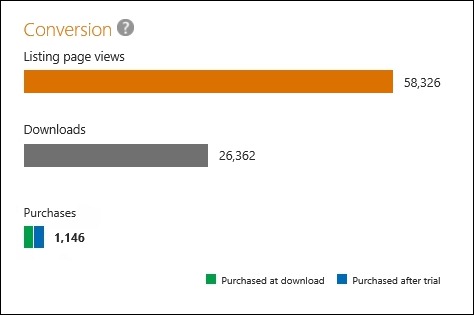 Conversion
Referrers
Downloads
In-app Purchases
Usage
Adoption
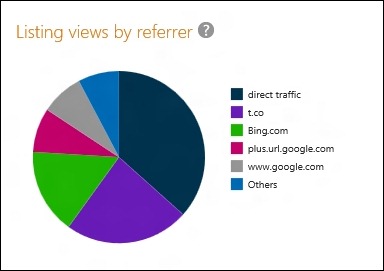 Conversion
Referrers
Downloads
In-app Purchases
Usage
Adoption
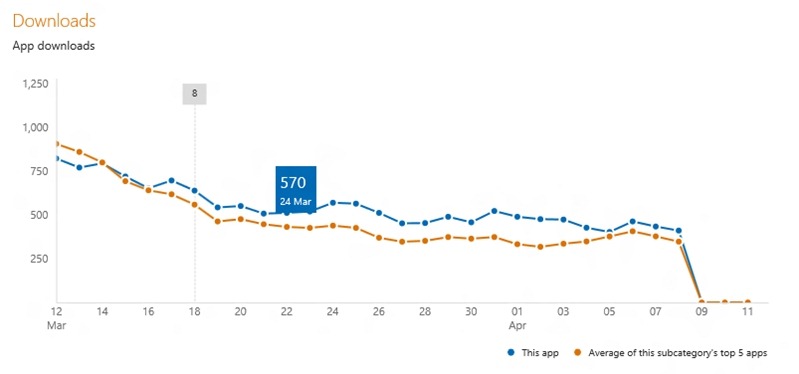 Conversion
Referrers
Downloads
In-app Purchases
Usage
Who are my Customers?
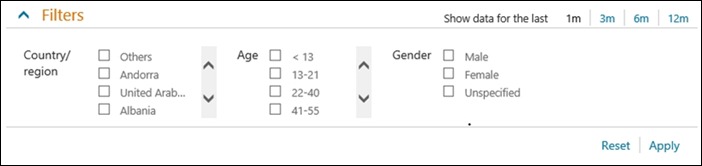 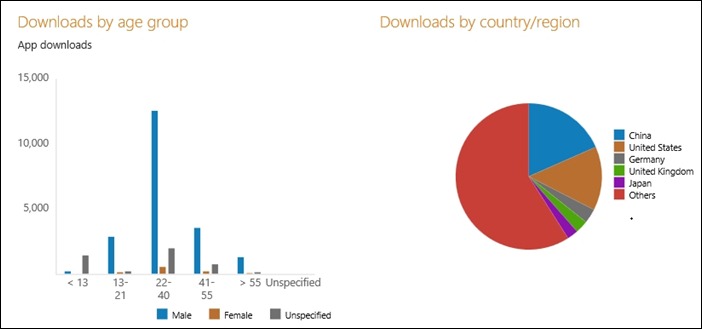 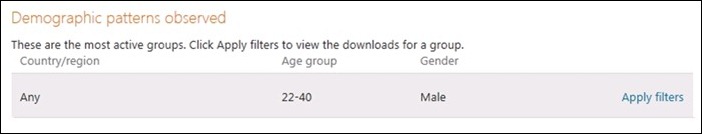 Adoption
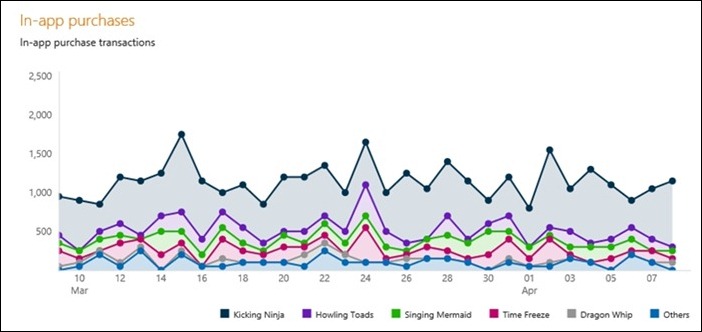 Conversion
Referrers
Downloads
In-app Purchases
Usage
Adoption
Conversion
Referrers
Downloads
In-app Purchases
Usage
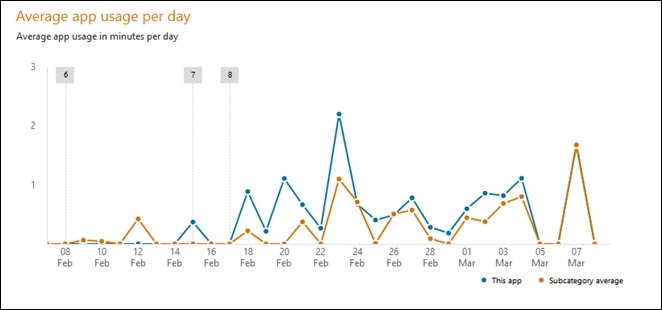 Using Ratings reports to Improve Customer Satisfaction
Market
Ratings
Reviews
Ratings reports provide analytic data to help you understand what customers are saying about your application.
Ratings
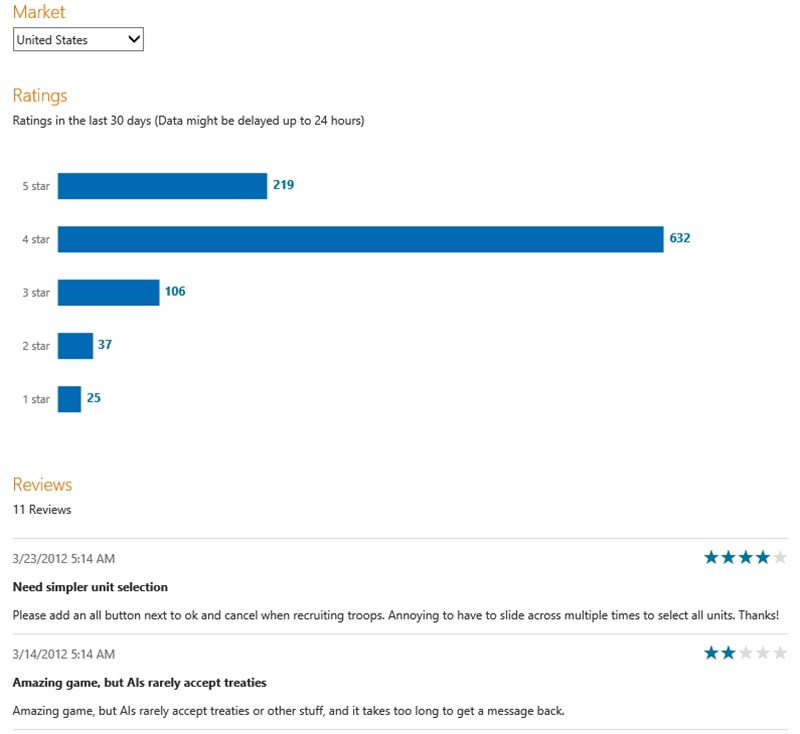 Market
Ratings
Reviews
Ratings
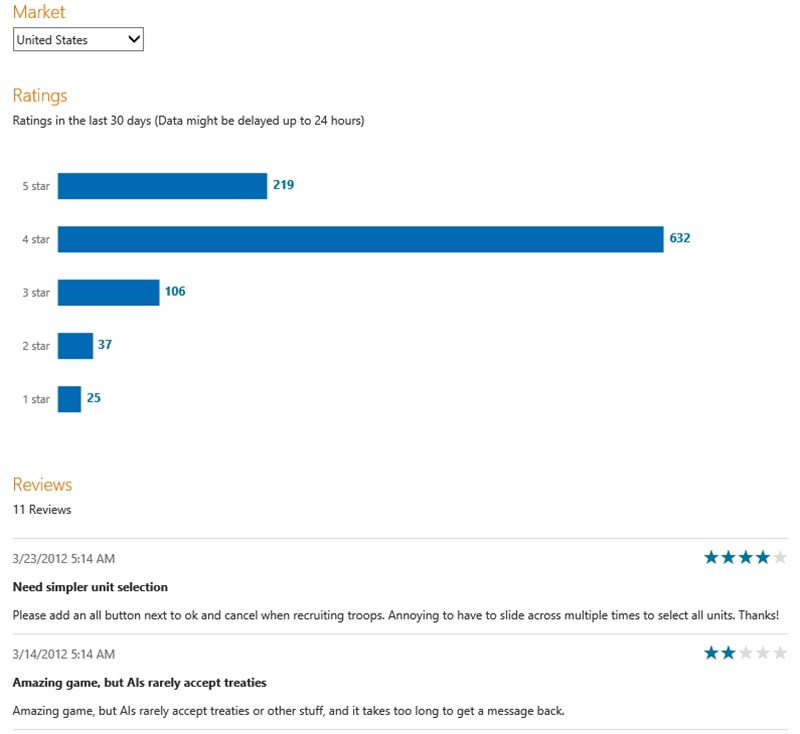 Market
Ratings
Reviews
Ratings
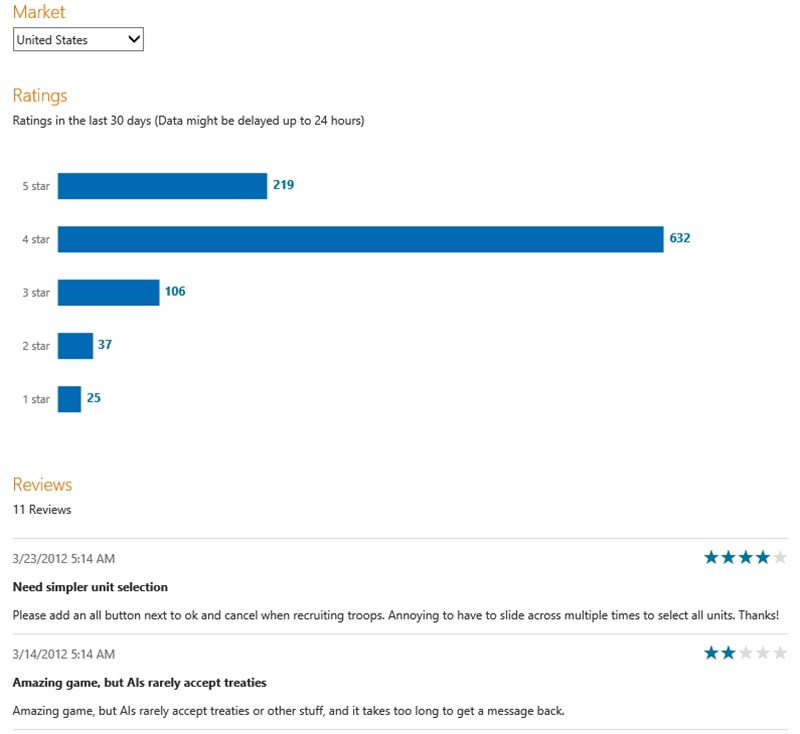 Market
Ratings
Reviews
Using Quality Reports to Improve Application Reliability
Quality reports provide analytic data based on your app’s reliability as experienced by your customers.
JavaScript Exception Rate
Crash rate
App unresponsive rate
Using Quality Reports to Improve Application Reliability
Heuristics
Telemetry must be enabled
Quality Panel >= 500 Machines
Tabulated during first 15 Minutes of Active Usage
Outliers removed to prevent skew
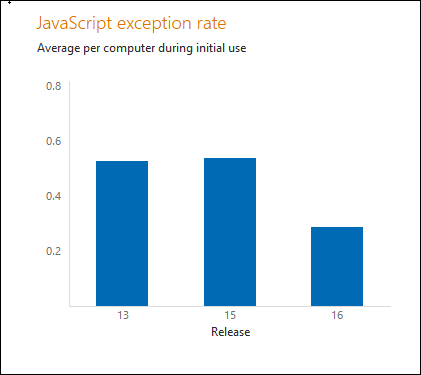 Quality
Exception rate
Crash rate
App unresponsive rate
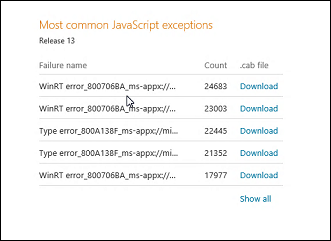 Quality
Exception rate
Crash rate
App unresponsive rate
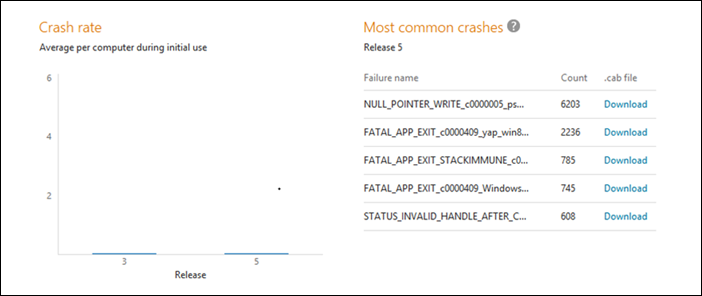 Quality
Exception rate
Crash rate
App unresponsive rate
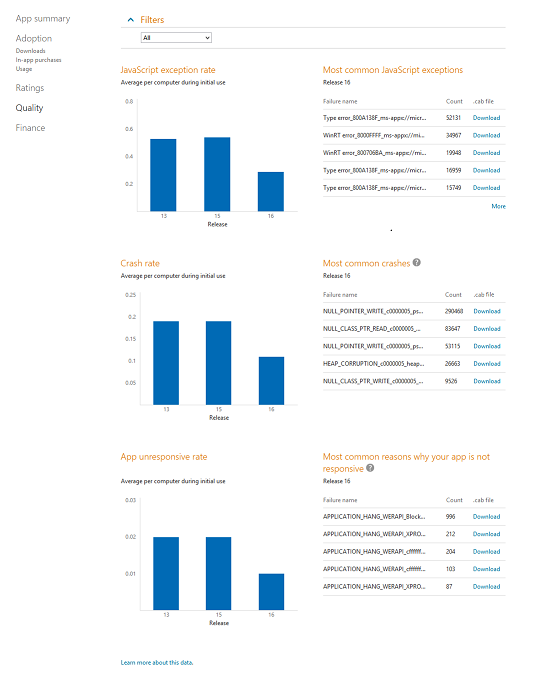 Demo: Crash Analysis
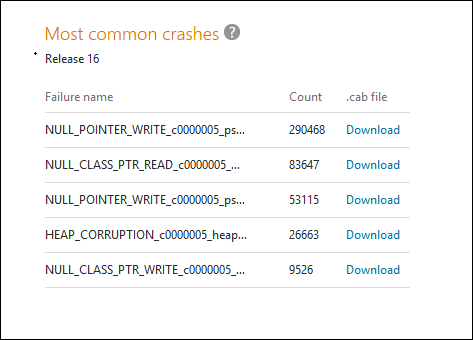 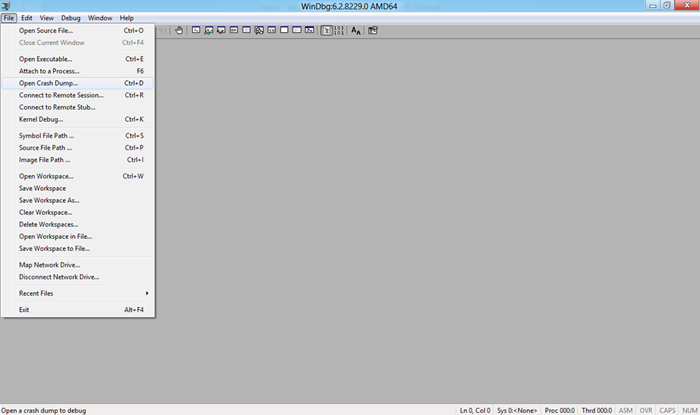 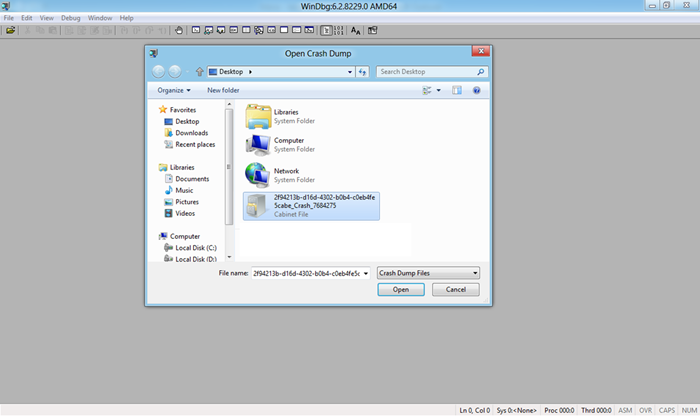 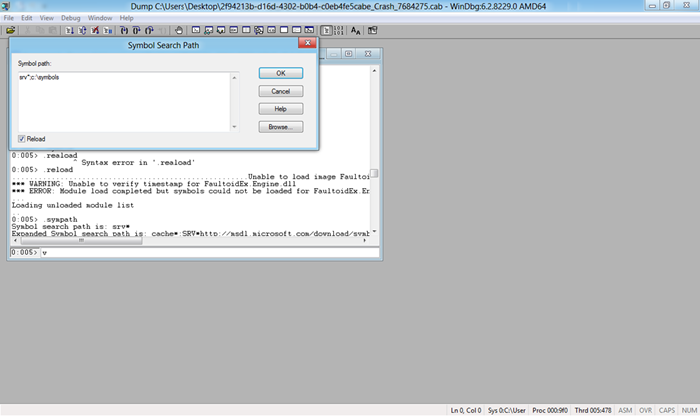 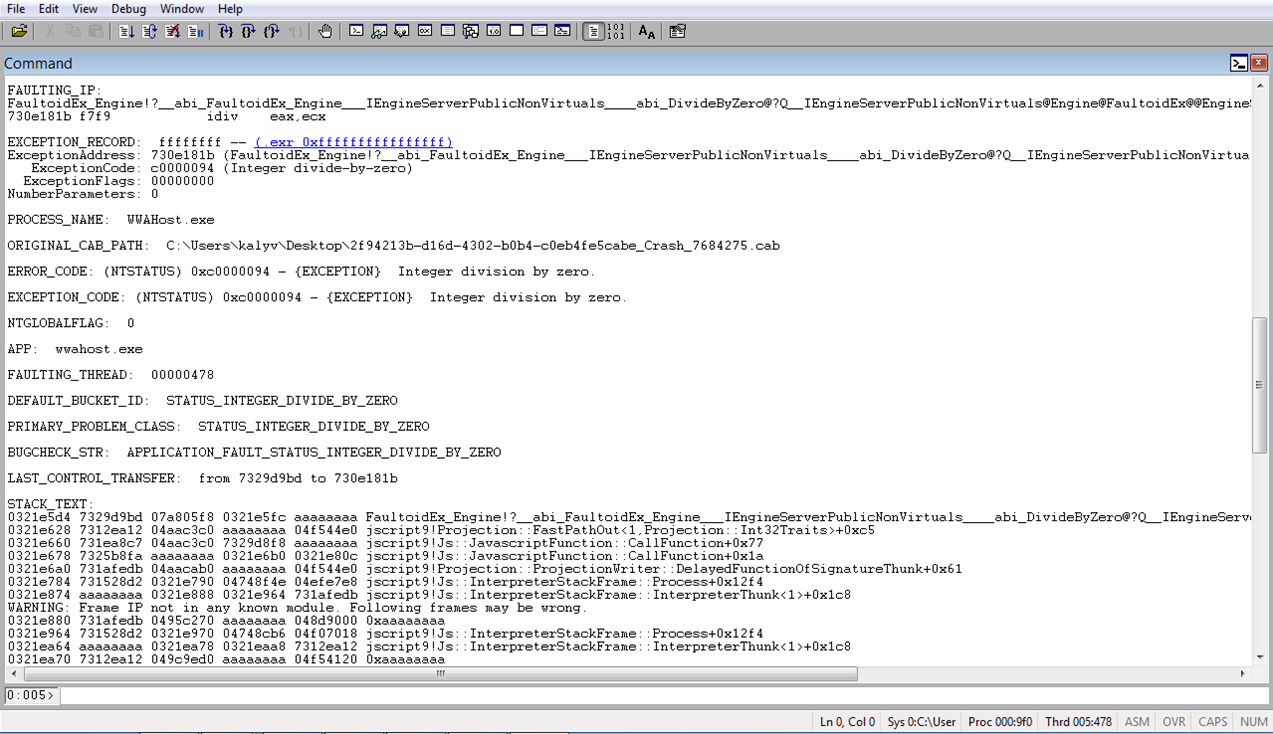 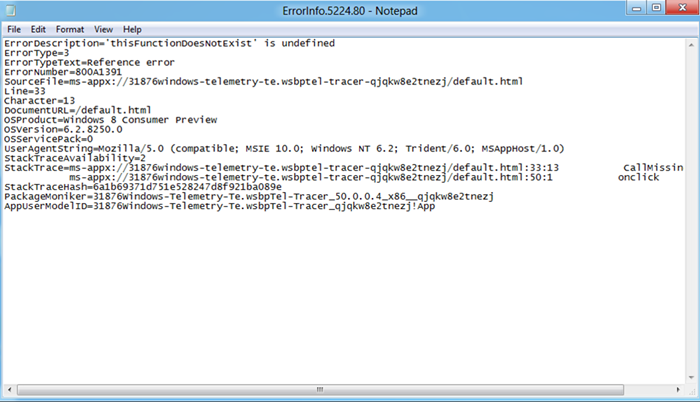 Using Trend Reports to Find New Opportunities
See download trends by
Application Category
Demographics
Store Trend reports provide analytic data to help you decide what type of app to develop next and which customer segment to target.
Using Trend Reports to Find New Opportunities
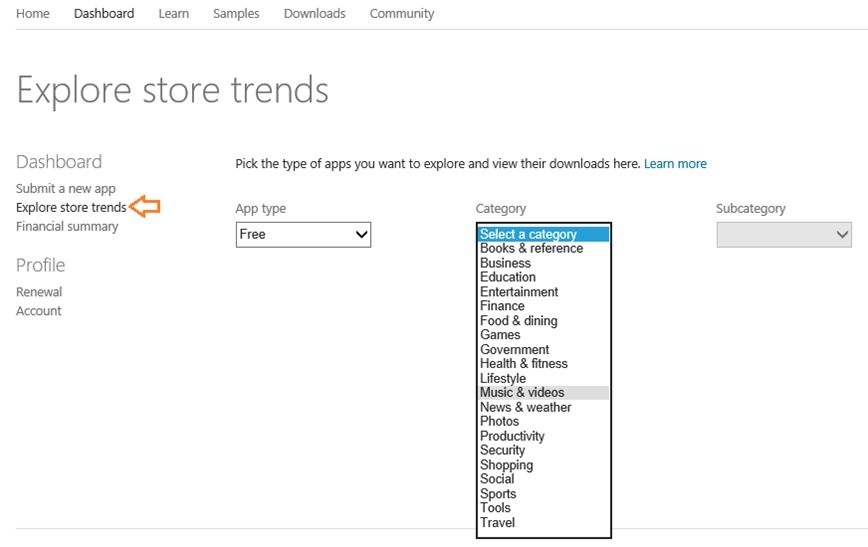 Using Trend Reports to Find New Opportunities
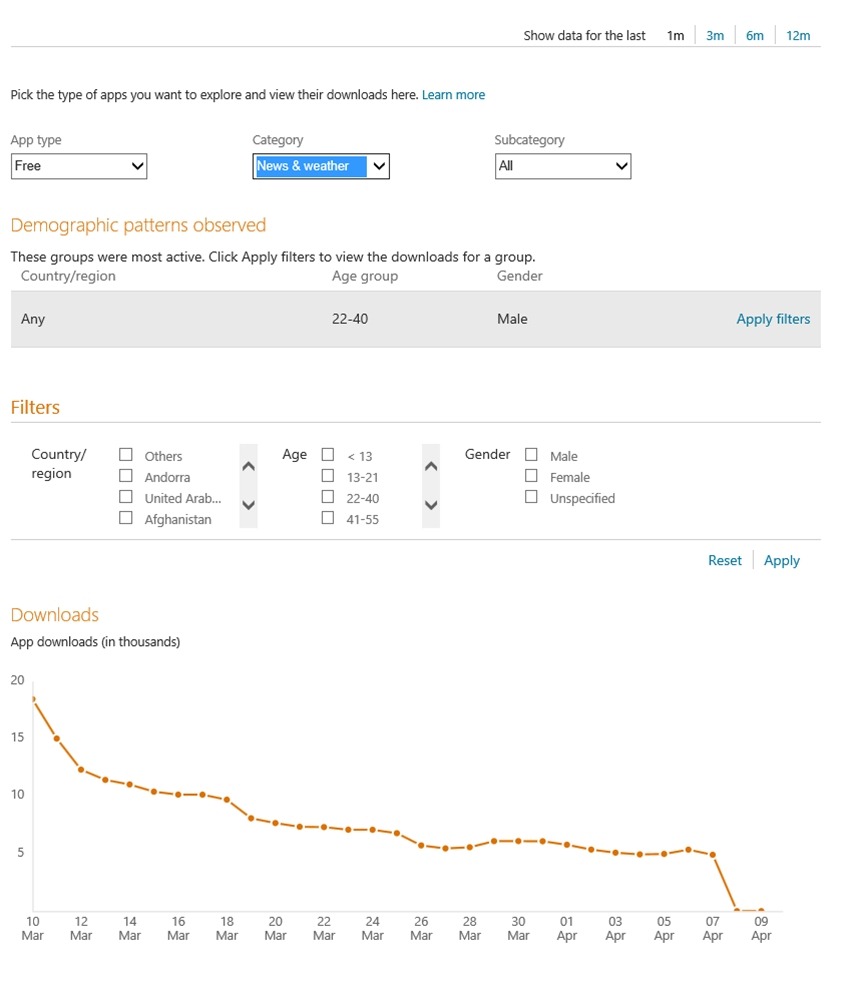 Type of Application
Application Category
Application Subcategory
Filtering
	Time
	Demography
Other Analytic Options for Windows 8
Microsoft Media Platform: Player Framework
Additional 3rd party Options
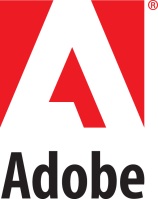 Industry Trends: Tablets & Shopping
Tablets Convert 3x Better Than Smartphones
Average Order Value For Tablets 20% > Desktop
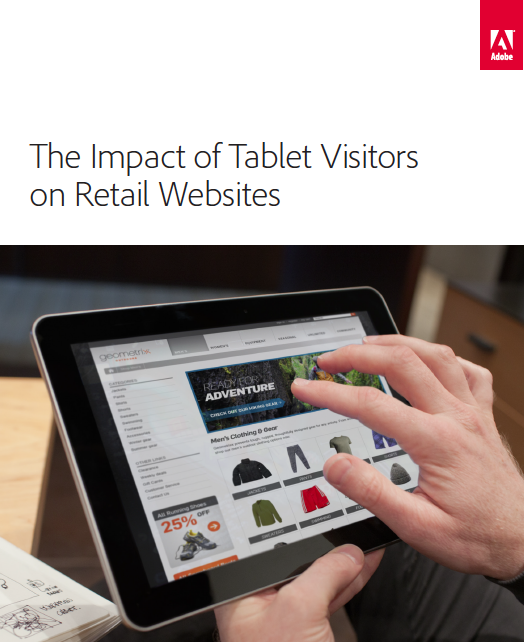 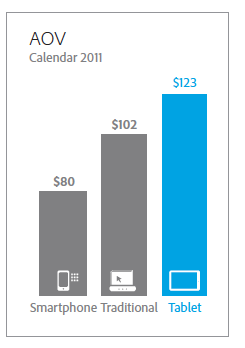 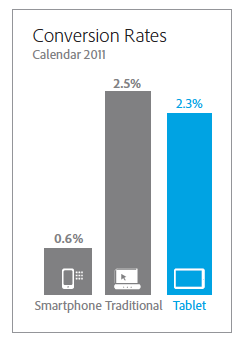 Source:  Adobe Digital Marketing Insights “Impact of Tablet Visitors on Retail”, Jan. 2012
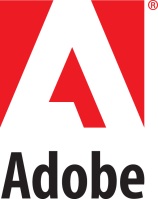 Industry Trends:  Tablets and Mobile Websites
Tablet share of website traffic grew 10X faster than Smartphones
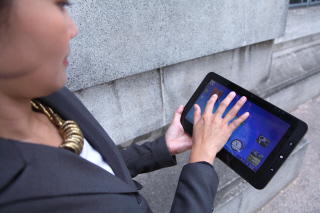 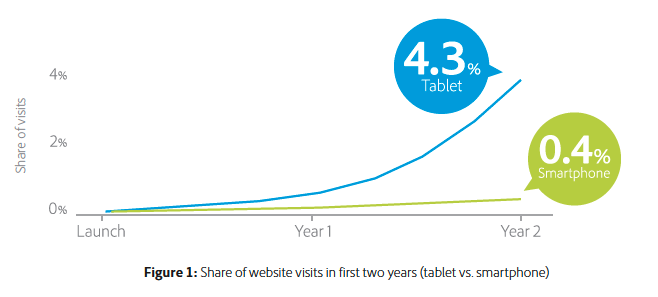 Source:  Adobe Digital Index “How tablets are catalyzing the mobile web”, May 2012
36
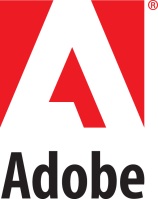 Industry Trends:  Tablet Engagement
Tablet engagement rate very close to PC/desktop
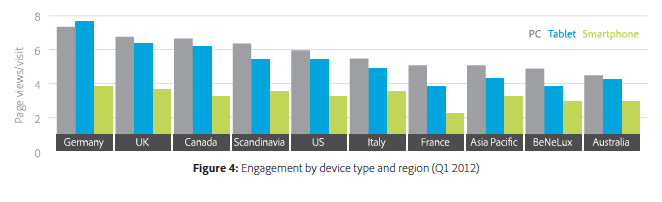 Source:  Adobe Digital Index “How tablets are catalyzing the mobile web”, May 2012
37
Demo: Developer Connections
Demo: Adding App Analytics & Bloodhound
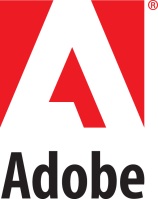 Measurement & Reporting
Usage
Conversion
Engagement
App Performance
Technology
Pathing
Custom
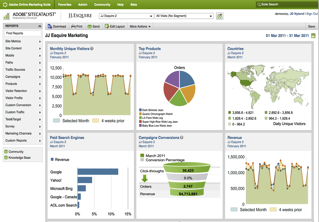 One Place 
to Analyze All Channels
Measure 
Any Content & Device
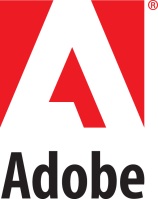 Lifecycle Reporting
Essentials
Engagement
Effectivenessof Upgrades
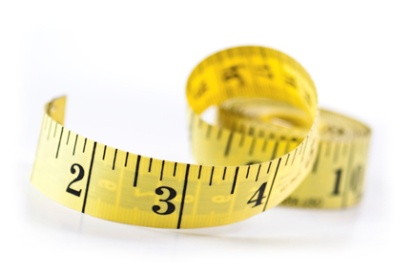 41
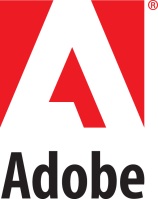 User & Usage
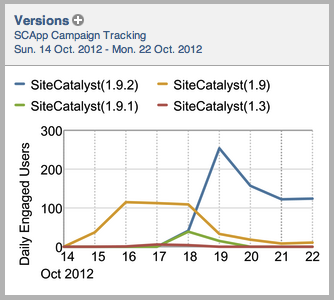 Active Users
Sessions
Time Spent
Upgrades
Retention
Engagement
Location
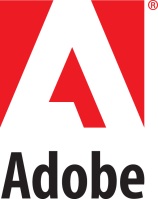 User & Usage
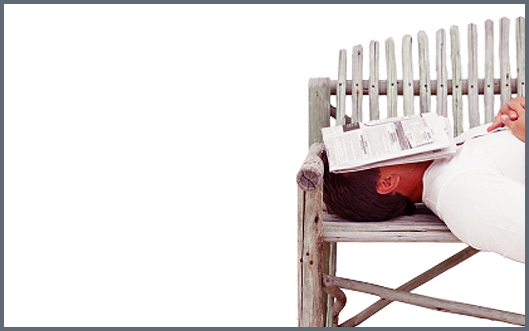 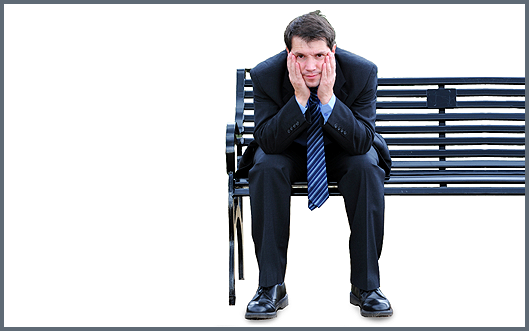 Bench Warmers
Cut List
Bench
Warmers
Cut List
Active Users
Sessions
Time Spent
Upgrades
Retention
Engagement
Location
?
Days Since Last Use
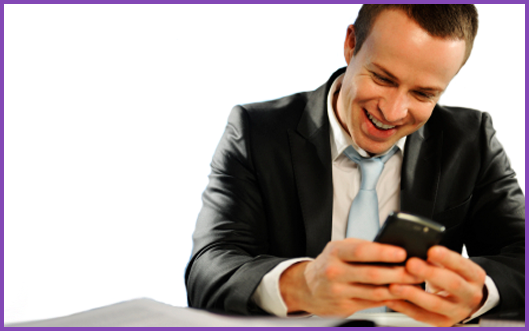 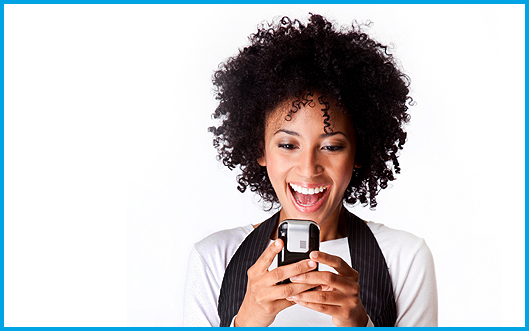 Rookies
All-Stars
All-Stars
Rookies
?
0
Days Since First Use
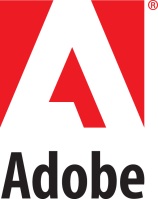 User & Usage
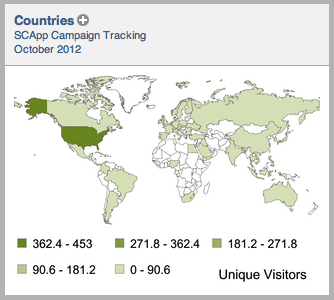 Active Users
Sessions
Time Spent
Upgrades
Retention
Engagement
Location
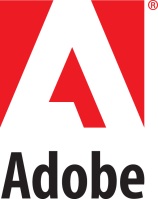 Technology
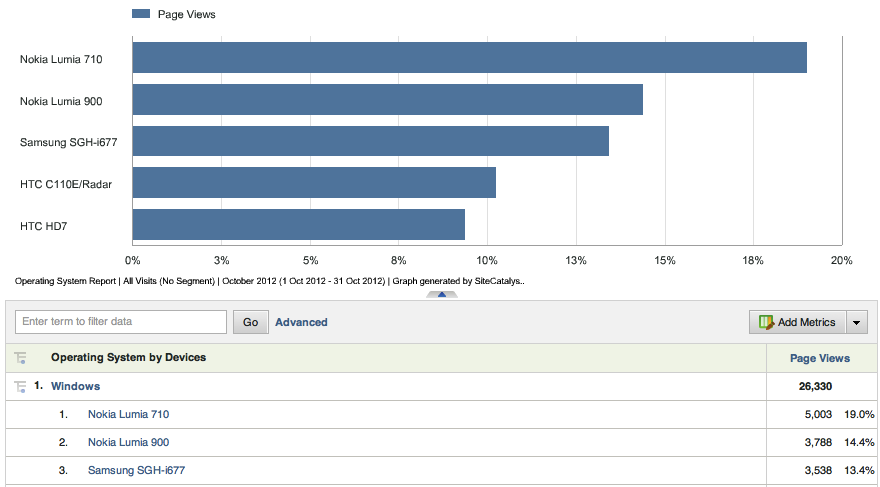 Device
Device Type
Manufacturer
OS
Screen Attributes
Connection Type
Carrier
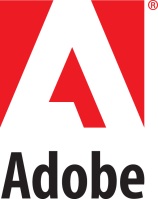 Technology
Device
Device Type
Manufacturer
OS
Screen Attributes
Connection Type
Carrier
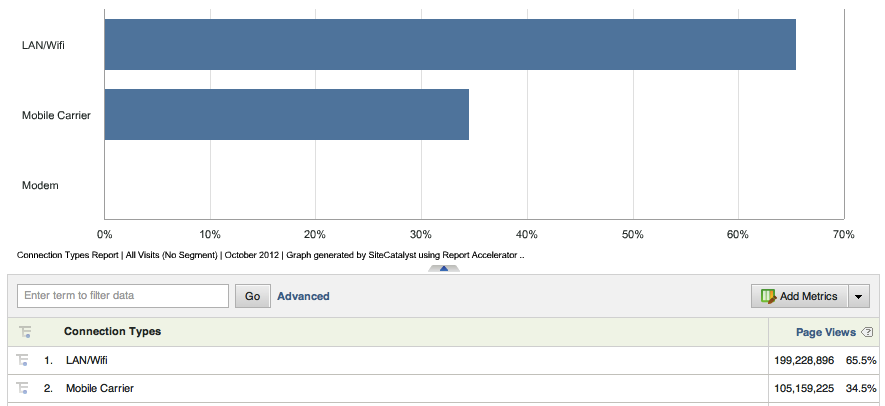 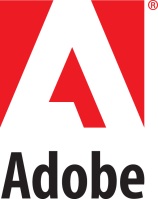 Technology
Device
Device Type
Manufacturer
OS
Screen size, height, width
Connection Type
Carrier
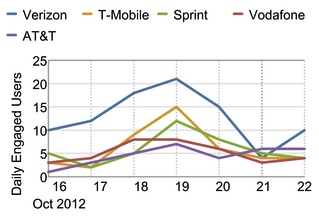 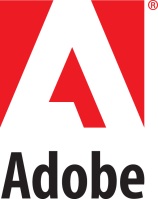 Custom
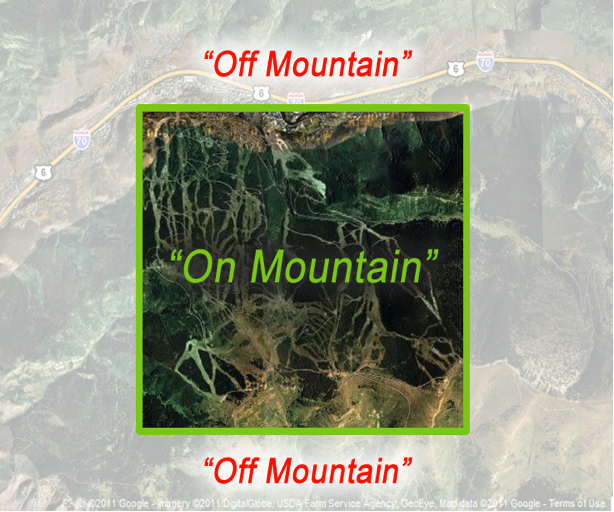 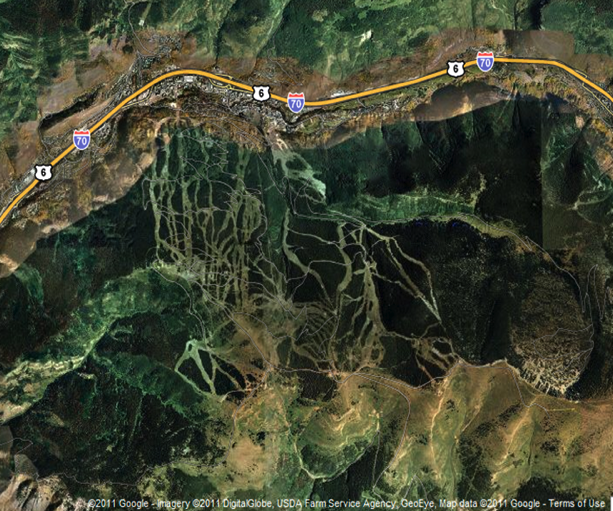 Touch Gestures
Orientation
Latitude/Longitude
Custom User ID
Dashboards
Custom Events
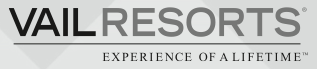 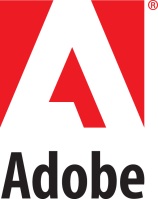 Custom
Touch Gestures
Orientation
Latitude/Longitude
Custom User ID
Dashboards
Custom Events
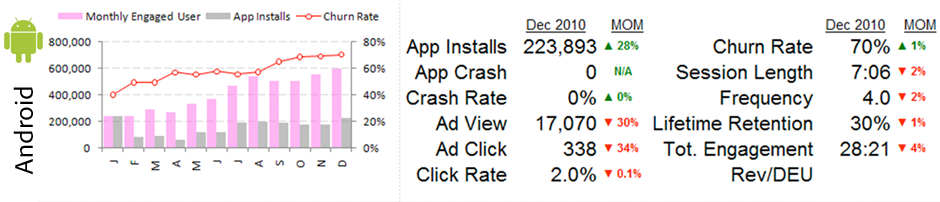 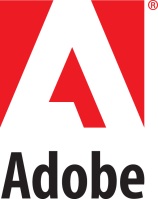 Custom
Touch Gestures
Orientation
Latitude/Longitude
Custom User ID
Dashboards
Custom Events
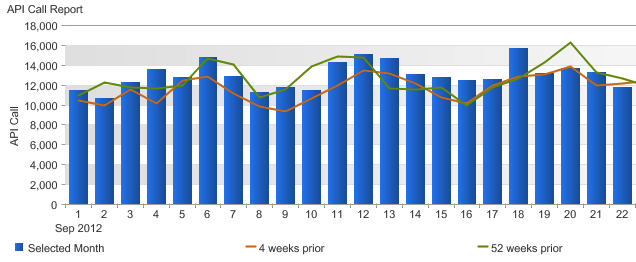 Target   Platform & Device Identification
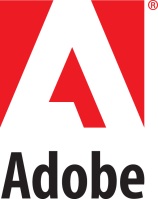 Measurement & Optimization Strategy
Conversion Funnel Analysis
Device Attributes
Data Capture
Opportunity Analysis
Data Reporting
Interactionson Standard Web
Mobile Value Segmentation
Visitor Interactions
Interactions on Tablet Web
Geo-Segmentation
Interactions on Native Apps
ApplicationPerformance
Actionable
Conclusions
Create Tablet-Optimized Platforms
Test/Optimize Tablet Platforms & Experiences
Refine Tablet Advertising Strategies & Tactics
Push Geo-Based Promotions
51
Resources
Blogs:

http://blogs.msdn.com/b/windowsstore/archive/2012/06/27/improving-apps-with-quality-reports.aspx

http://blogs.msdn.com/b/windowsstore/archive/2012/05/10/making-customer-focused-decisions-with-adoption-reports.aspx

http://blogs.msdn.com/b/windowsstore/
Please submit session evals by using the Build Windows 8 app
or at http://aka.ms/BuildSessions
Resources
Develop: http://msdn.microsoft.com/en-US/windows/apps/br229512 
Design: http://design.windows.com/ 
Samples: http://code.msdn.microsoft.com/windowsapps/Windows-8-Modern-Style-App-Samples
Videos: http://channel9.msdn.com/Windows
Please submit session evals by using the Build Windows 8 app
or at http://aka.ms/BuildSessions